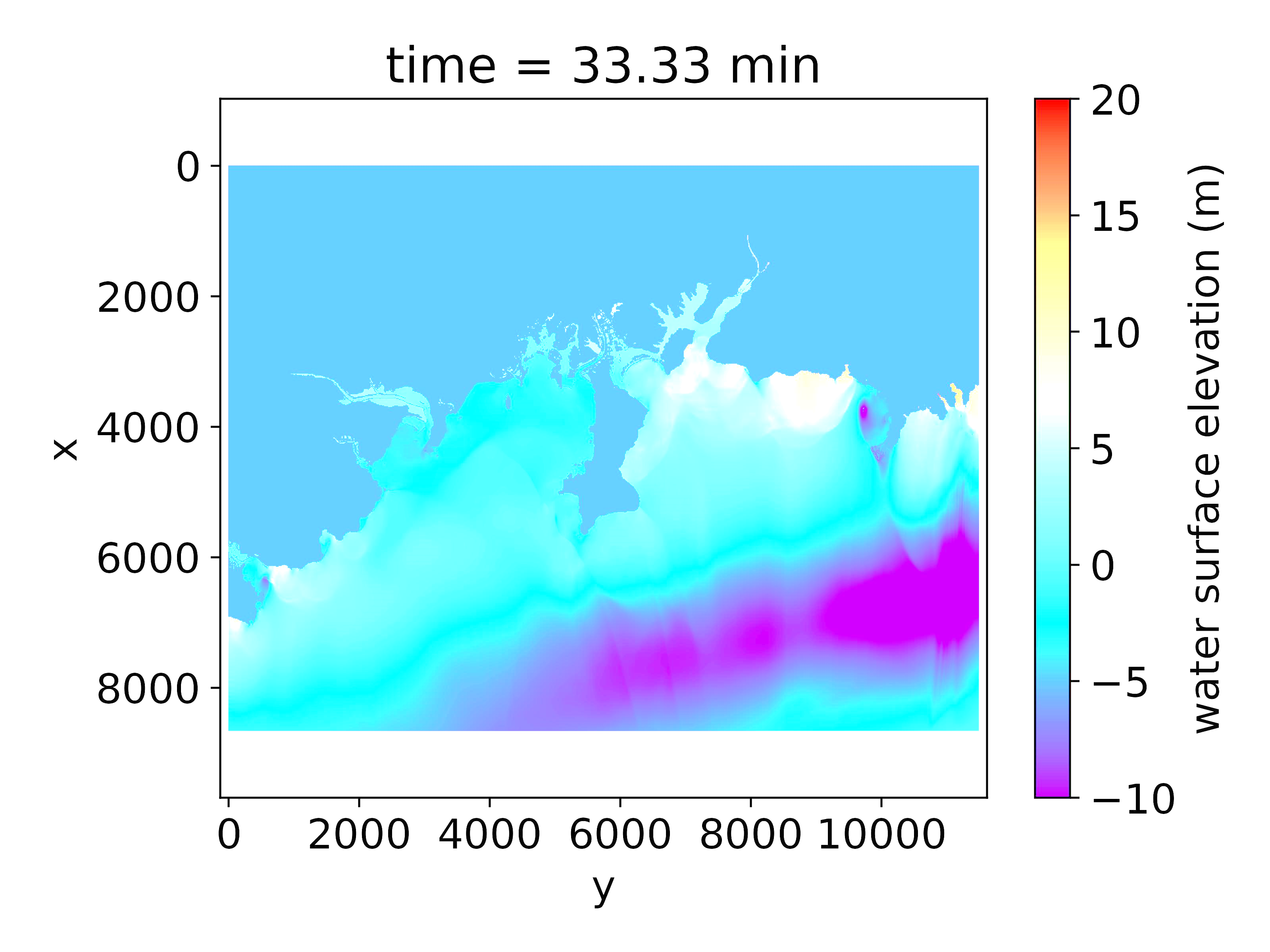 STUDENT FEST, France-Japan, UTokyo & Grandes EcolesAssessment of Tsunami Evacuation Plan in Small Declining Cities:Study Case of Tosashimizu, JapanAuriane Laurent (M1)
1
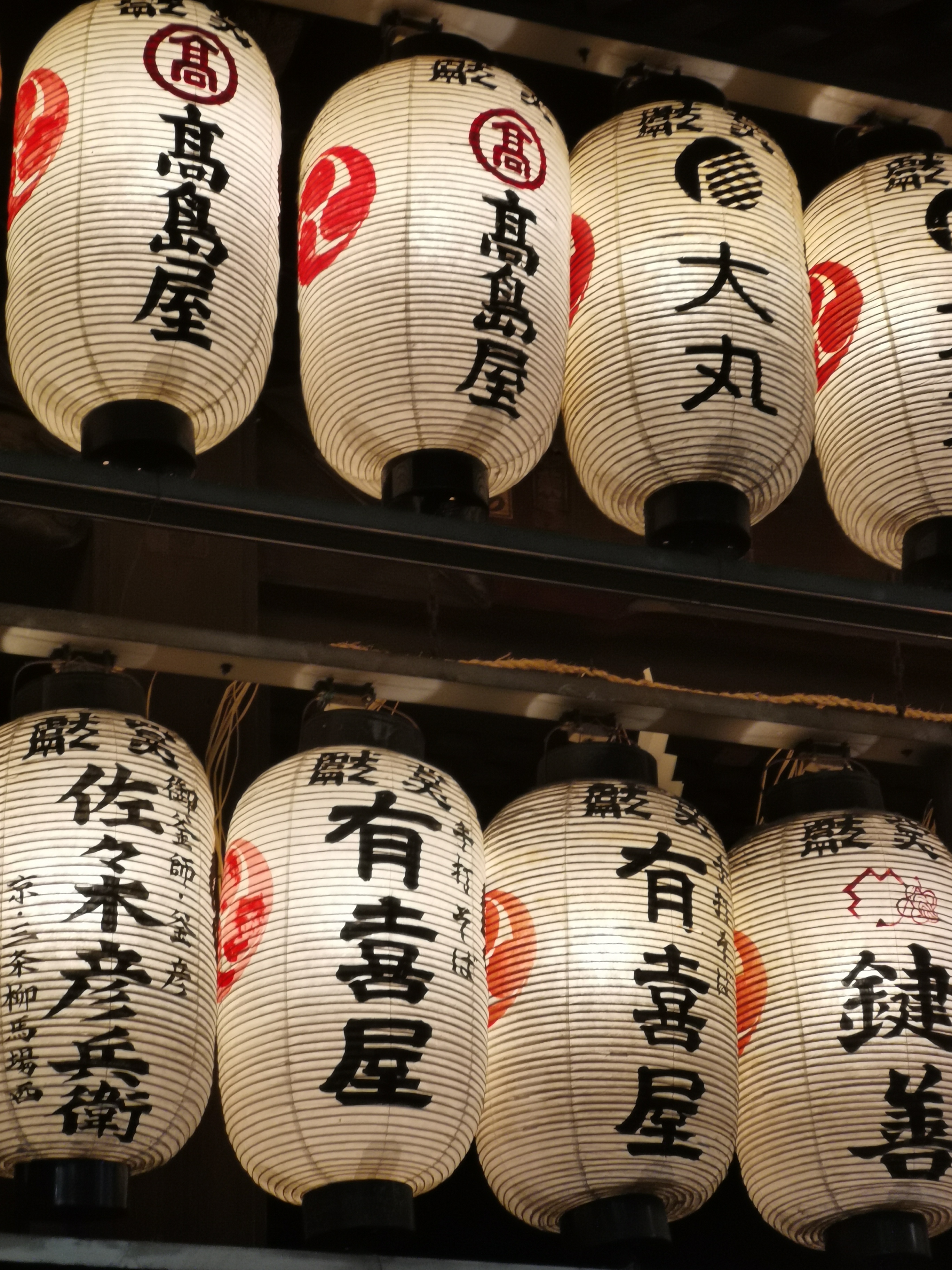 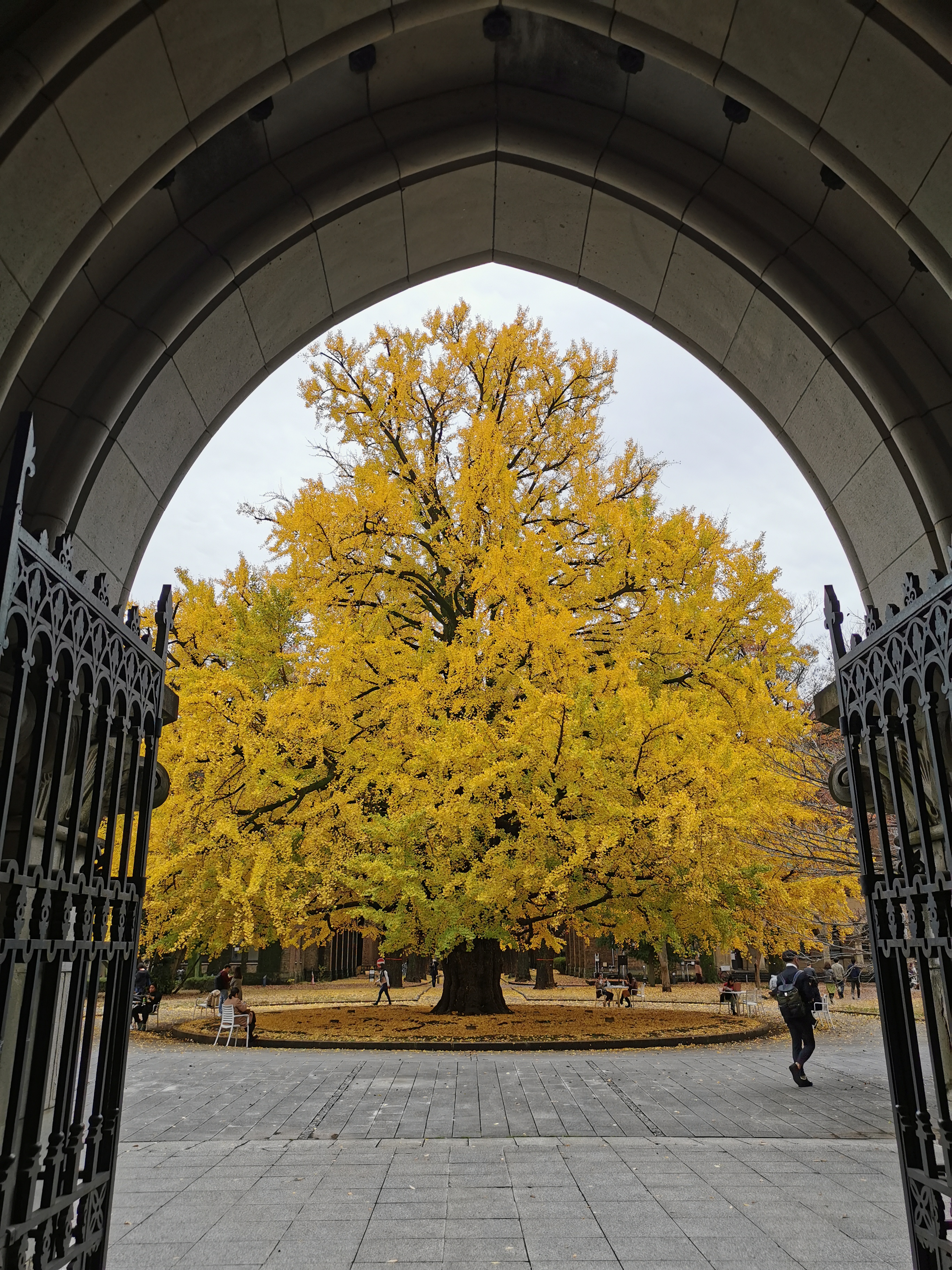 About my school career
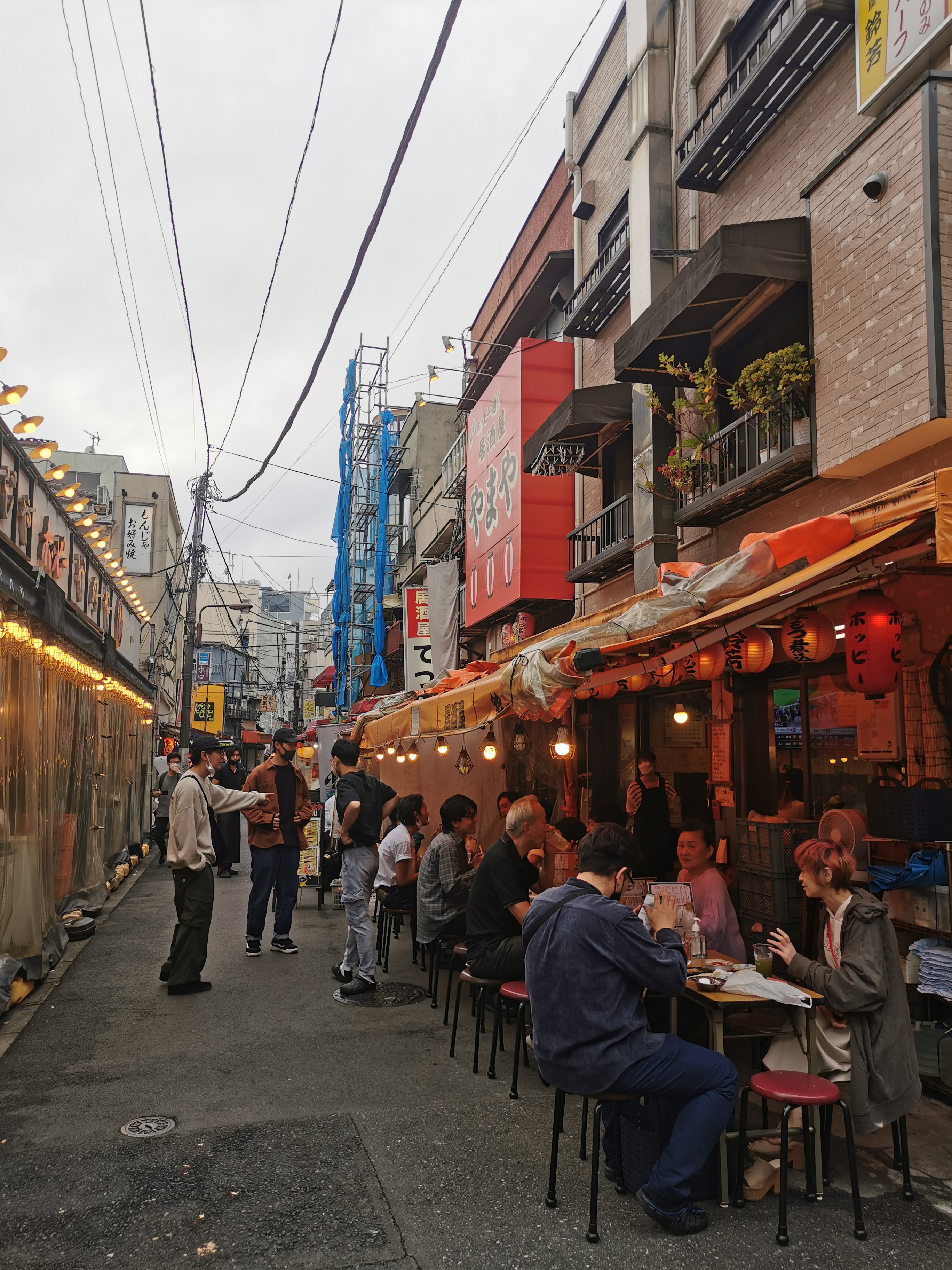 Preparatory classes in France (MP)
Ecole Polytechnique (class X2019)
Specialization in Mechanics + strong interest for Civil Engineering and Construction
 Enrollment as a Master Student in the University of Tokyo in  Oct 2022 (expected graduation: Sep 2024)
Department of Civil Engineering, Coastal Engineering, Pr. Tajima

Personal hobbies here in Japan: 
Judo, Karaoke, Hiking and Traveling, helping younger class of Polytechnique students to come to Japan
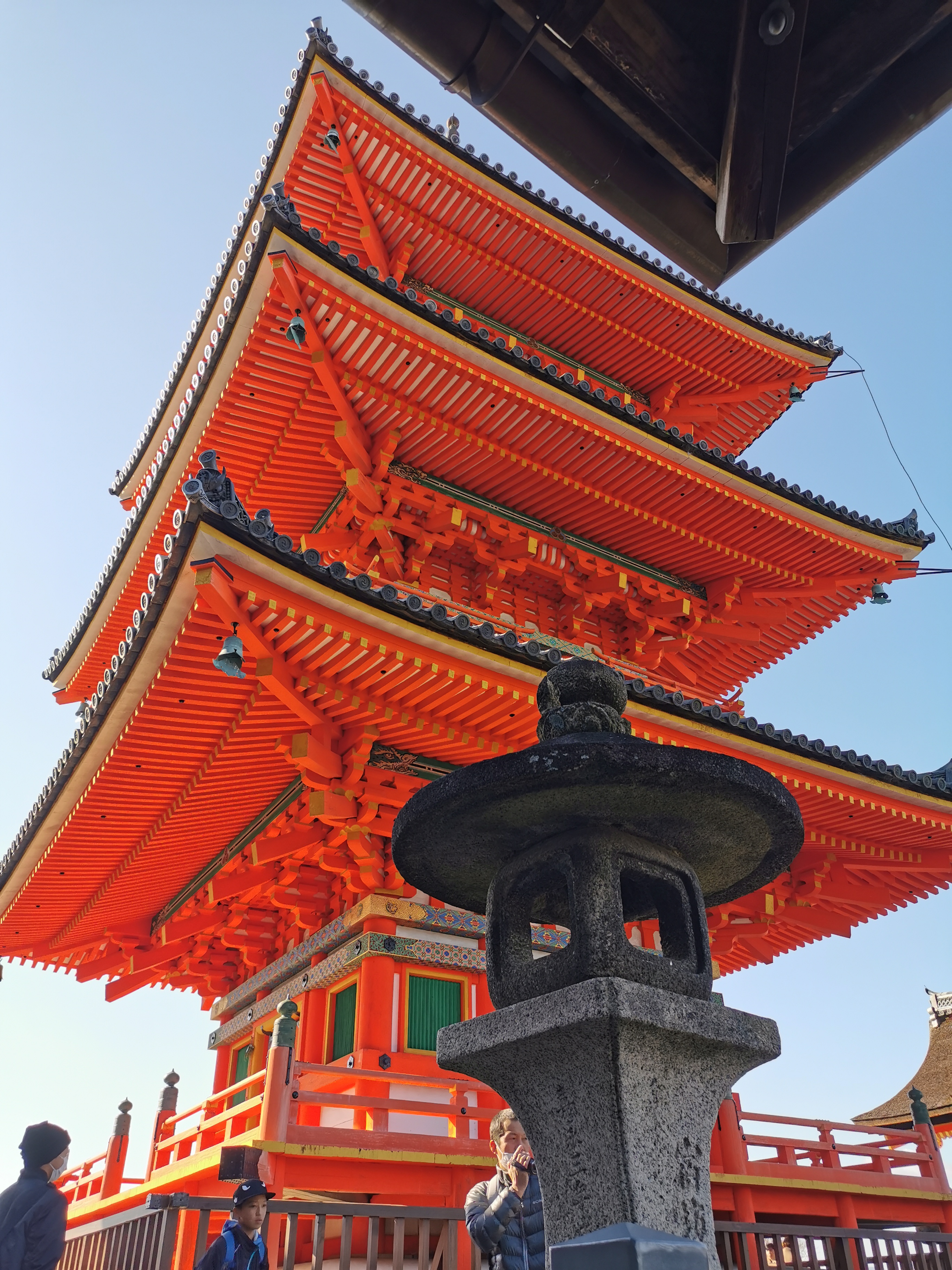 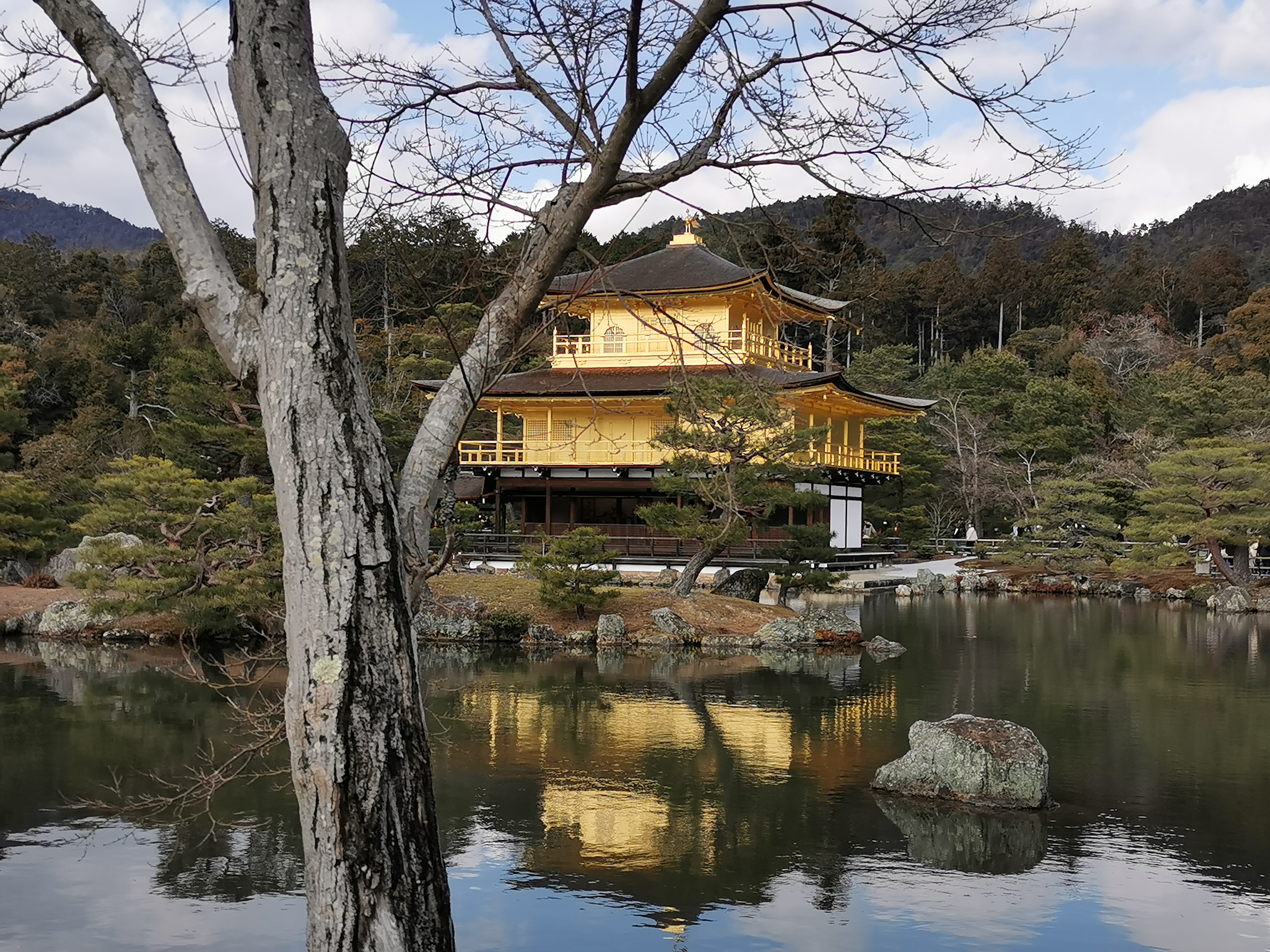 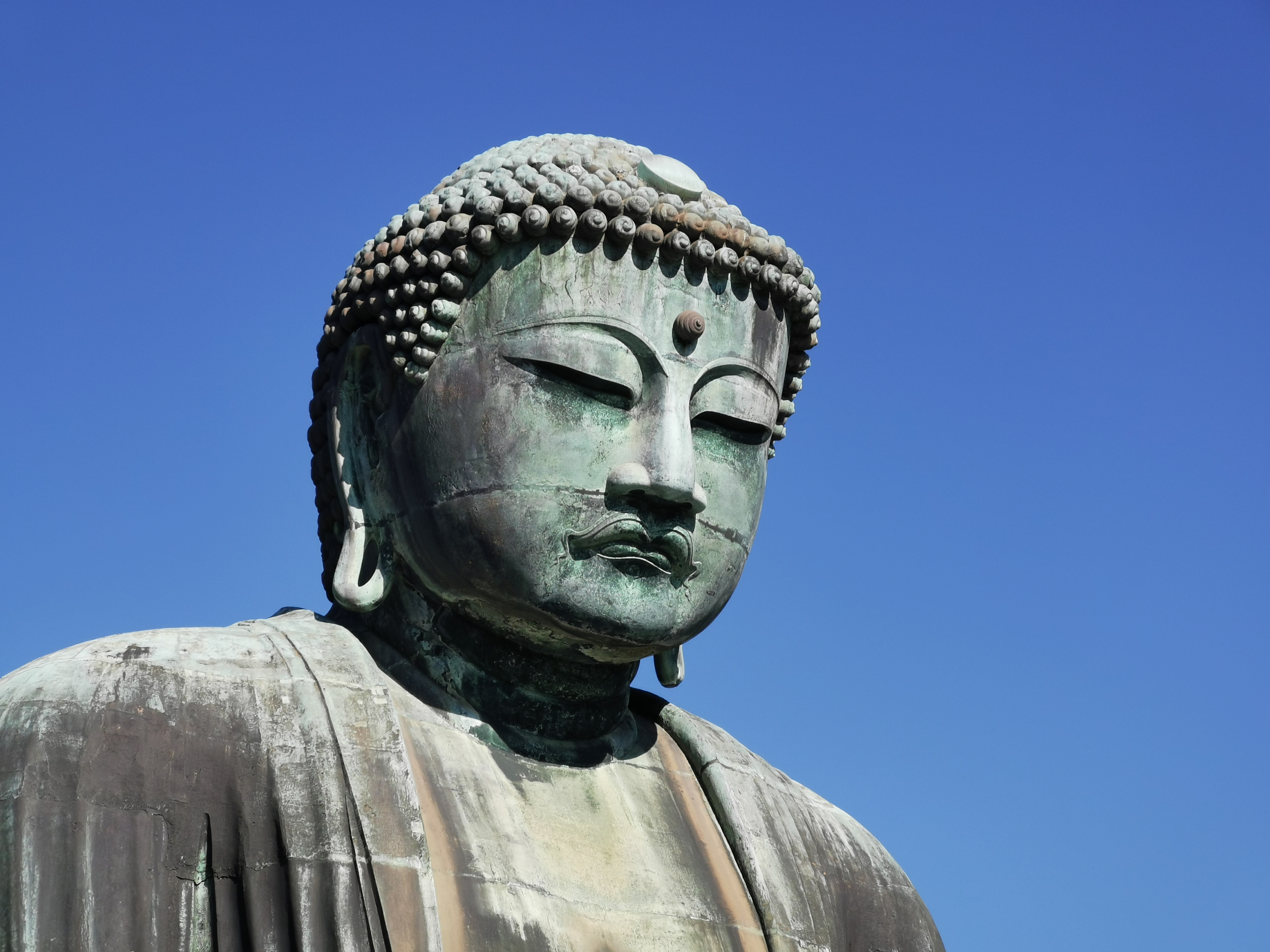 Today: introduction on one of Japanese expertise field:
 how to mitigate natural disasters and especially tsunamis
2
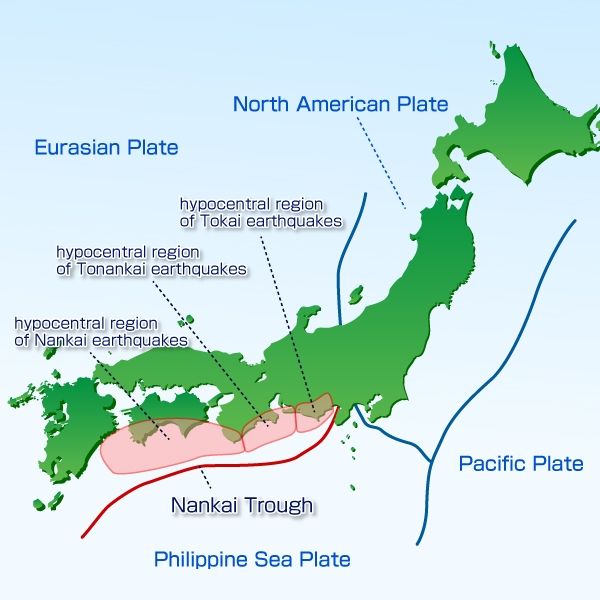 Nankai Trough
Japan :

Coastal country: almost all its population and economic activities are located on coasts
 
Convergence point of 4 tectonic plate  lots of mountains, volcanoes and earthquakes
Earthquakes in sea can provoke tsunamis
Nankai trough: south of Japan, quake of 8M every 100 years (last in 1946)
	 estimated 70-80% probably of occurrence in the next 30 years


Tosashimizu :
Very vulnerable to Nankai earthquake and tsunami
(15-20m high tsunami expected to reach in less than 15min)
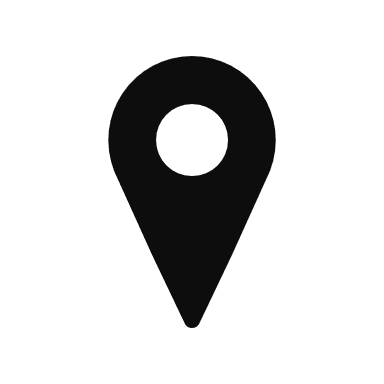 3
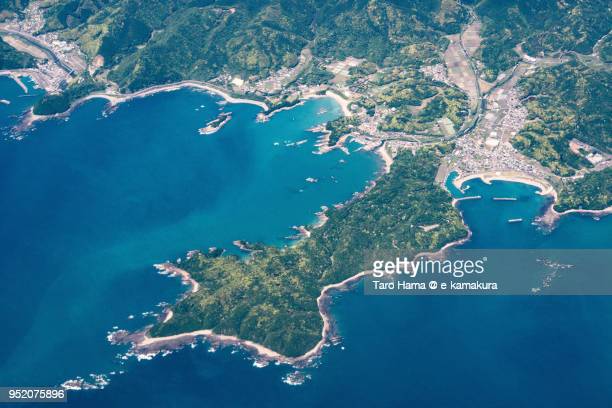 Tosashimizu and Misaki Demographics
Tosashimizu: 12161 inhabitants; Misaki: 1510
Aging population
       More than 50% of locals are >65 years old
Population decline: disappearing in 2070?








 

Lots of tourism: 600 000 visitors a year. Estimated 1000 visitors a day in August in Misaki
Population concentrated on the shores
Misaki
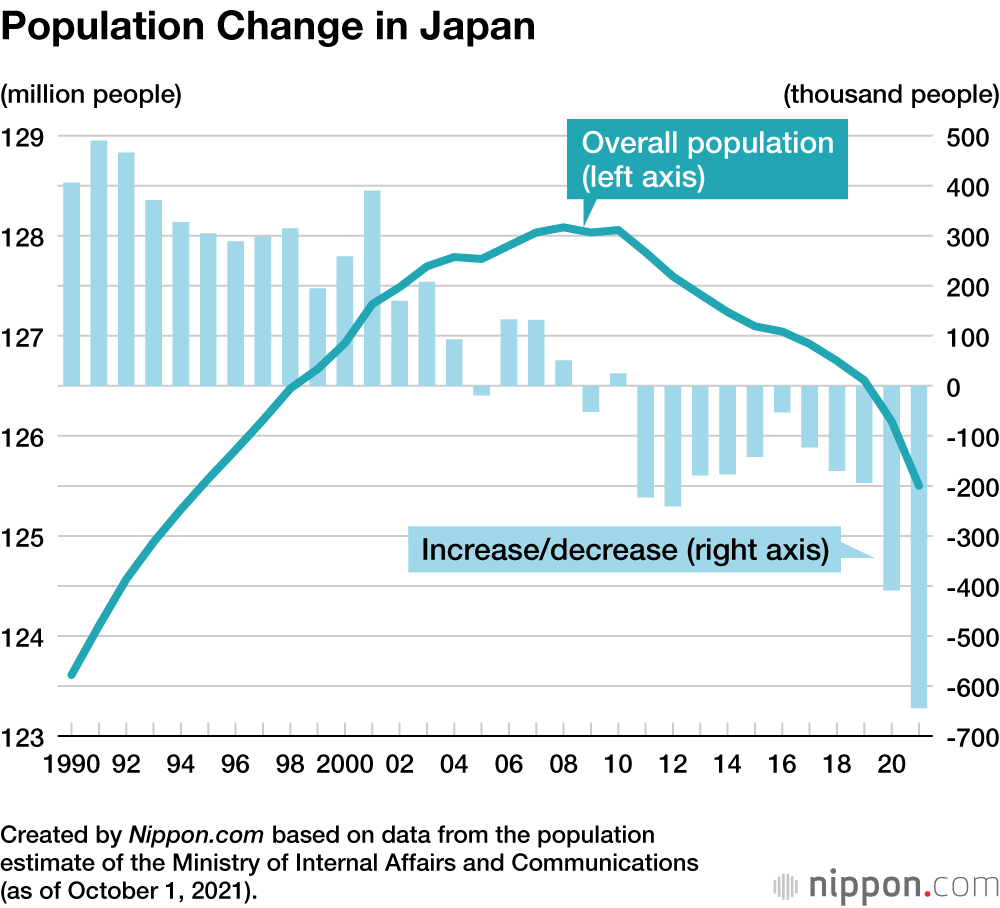 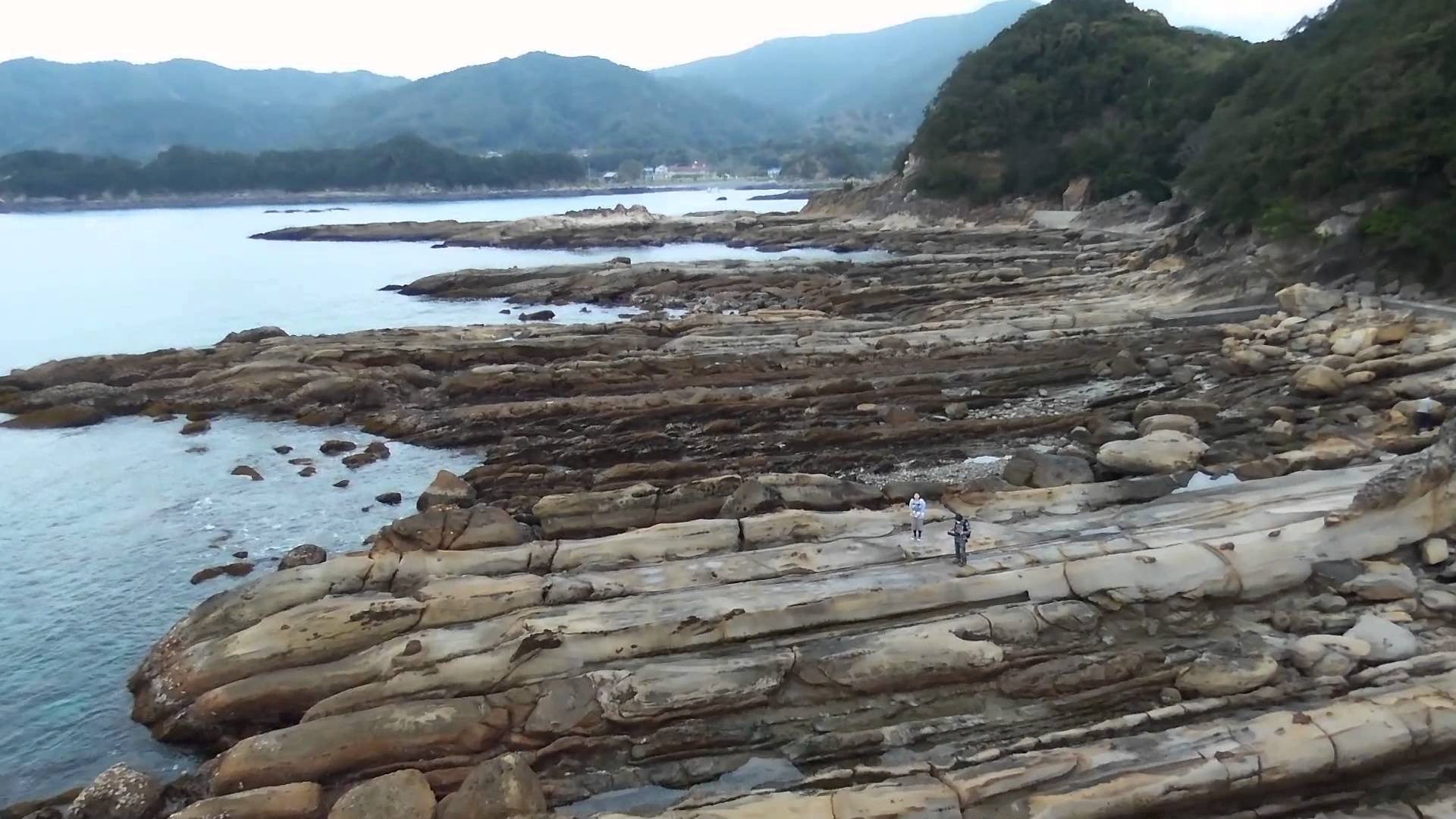 A representative case for many rural Japanese town
4
Current risk analysis
Financial capacities of the locality
Tsunami mitigation process
Tsunami propagation model 
(hydrodynamic model)

Evacuation
Model
(modeling of people’s behavior: by foot or car? choice of evacuation place?...)
People’s repartition on shores
Choice of mitigation measures:
Structural (seawalls…)
Non-structural (evacuation plan, move away from dangerous zones
Number of potential death, estimation of material damages…
Earthquake rupture scenario
(rupture location and slip)


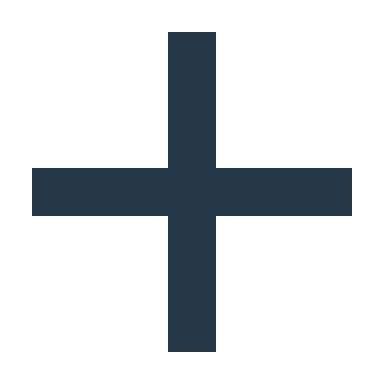 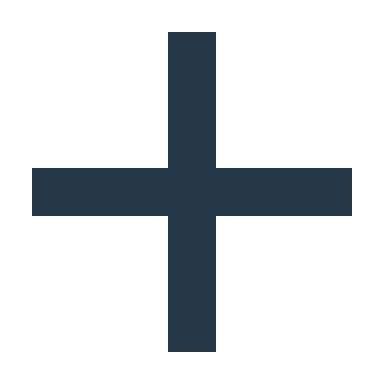 Tsunami scenario
(tide, land subsidence on the shores)

Current analysis
Non-Linear Shallow Water Equations
2m tide (high tide)
People go to the nearest evacuation spot (on hills)

Distance to the evacuation spot: distance by road

Speed and reaction time from the 2011 Tohoku earthquake reports
2 groups : the elderly and the able-bodied
Declining city
 no funds for further structural measures + maintenance issues

 Relies strongly on evacuation plan
No hard zones to evacuate
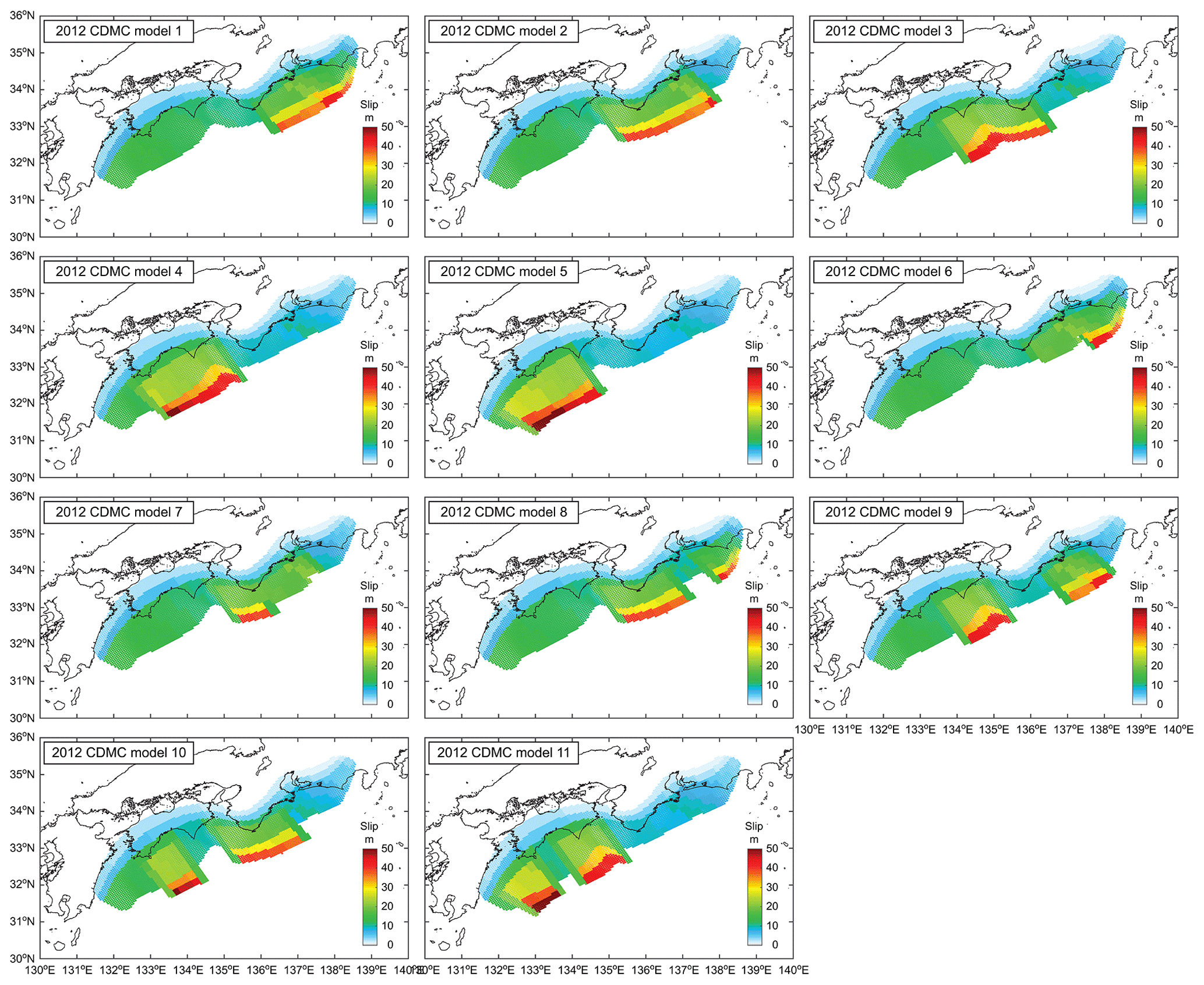 5
Current risk analysis
Current analysis

Non-Linear Shallow Water Equations
2m tide (high tide)
People go to the nearest evacuation spot (on hills)

Distance to the evacuation spot: distance by road

Speed and reaction time from the 2011 Tohoku earthquake reports
2 groups : the elderly and the able-bodied
Declining city
 no funds for further structural measures + maintenance issues

 Relies strongly on evacuation plan
No hard zones to evacuate
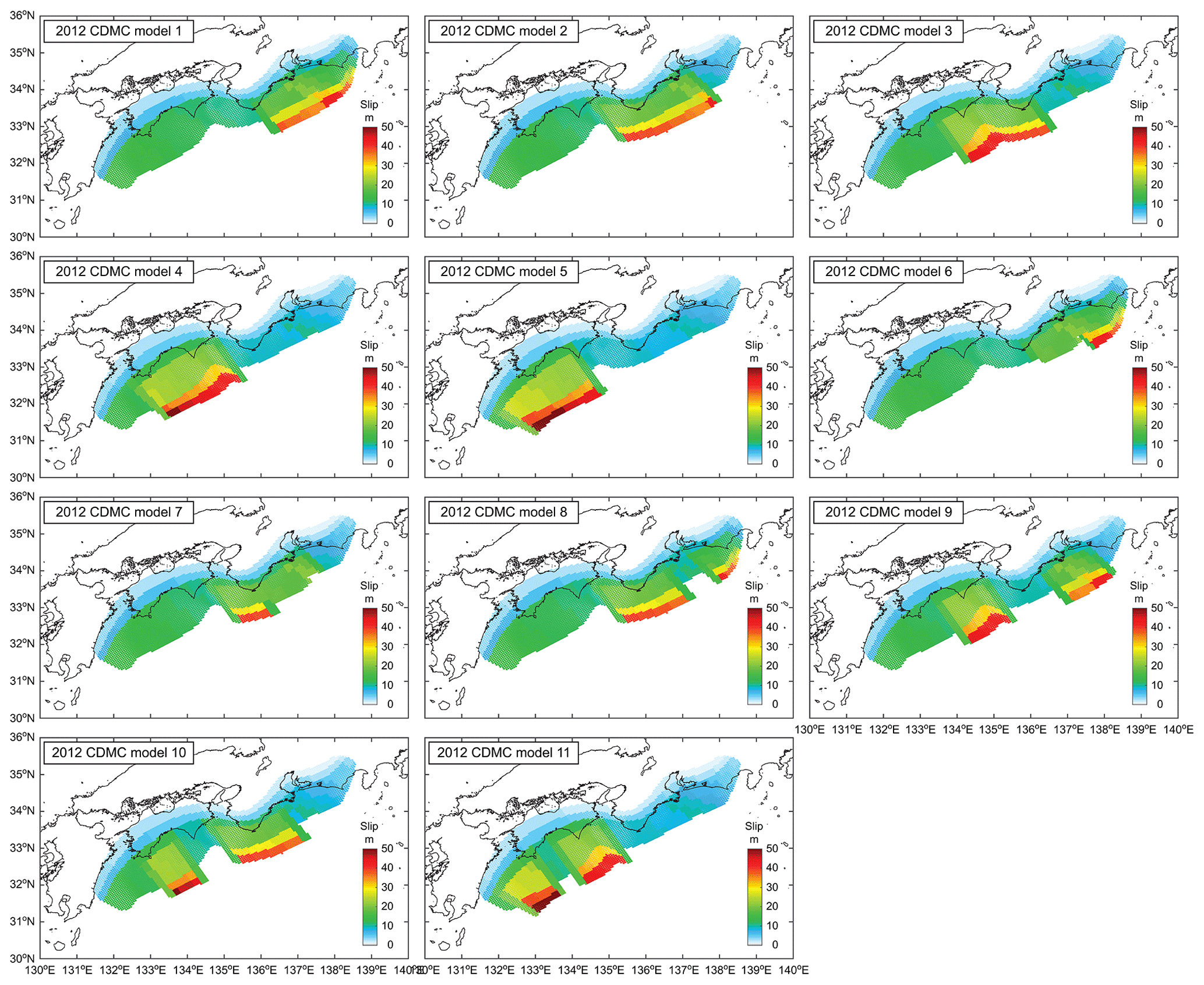 Our aim

What might miss
Land subsidence? Higher tide? (Relative Sea Level Rise : RSLR)

Tsunami propagation in rivers
Inclusion of the ~1000 tourists a day Misaki hosts in August

Effect of slope on the evacuation speed
No hard zones to evacuate ?
6
Tsunami propagation model
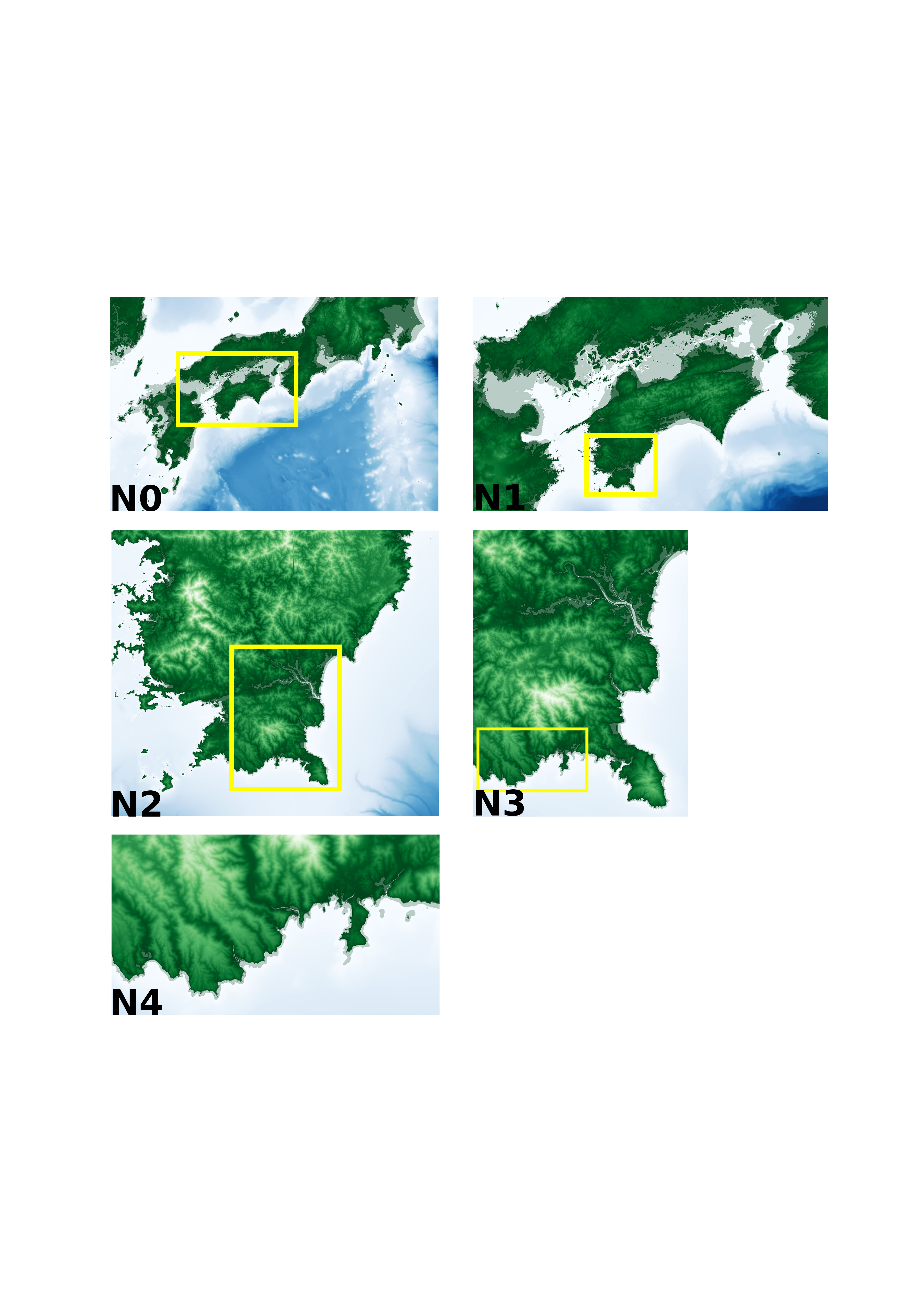 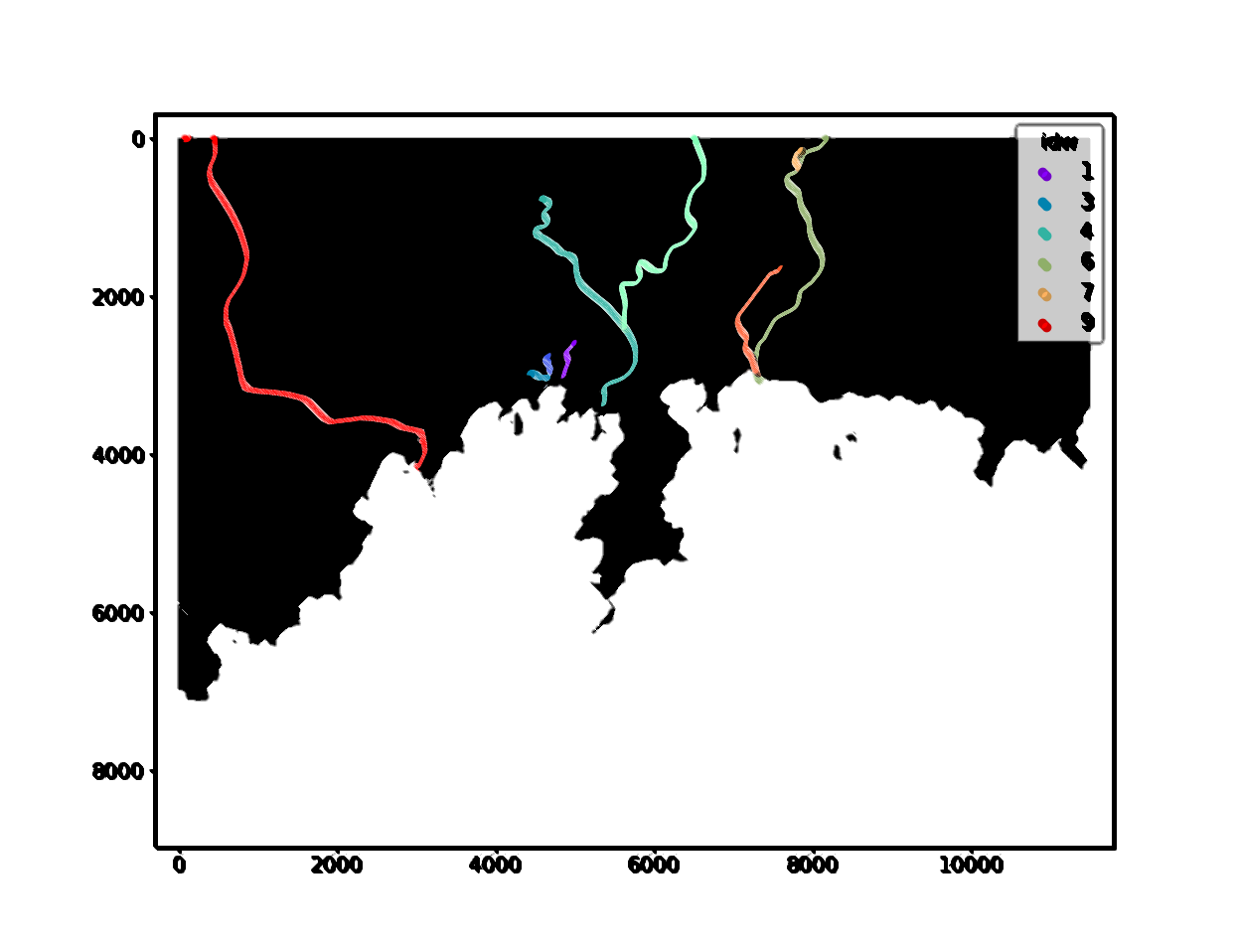 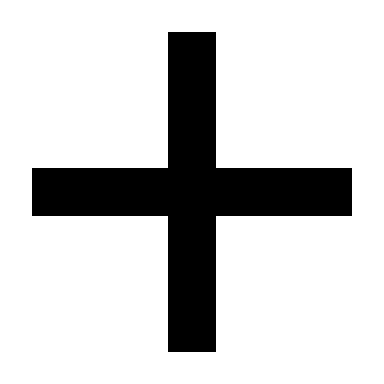 Tsunami propagation model

2D Shallow water equations
Nested model  (mesh size 810,270,90,30,10)
Initial conditions: References scenarios for Nankai tsunamis (CDMC, 2012)
Non linearity and tide :  Considered in N4
Coupled with 1D-river model

WHY?
Rivers’ width < 10m

HOW?
1D waterway model using NLSWE
Water discharge rate imposed
Empirical overflow formula to compute exchanges betwen river and inundated land 
No levee breach
7
Government map
Our computation
Scenario 4
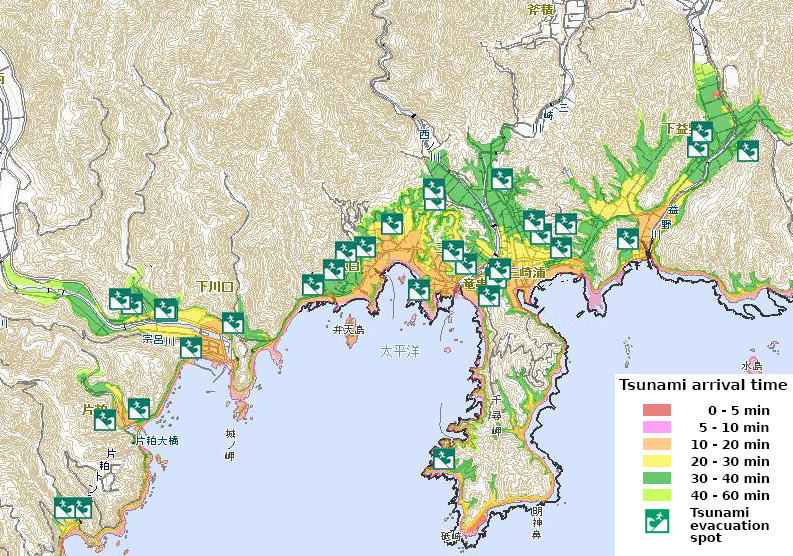 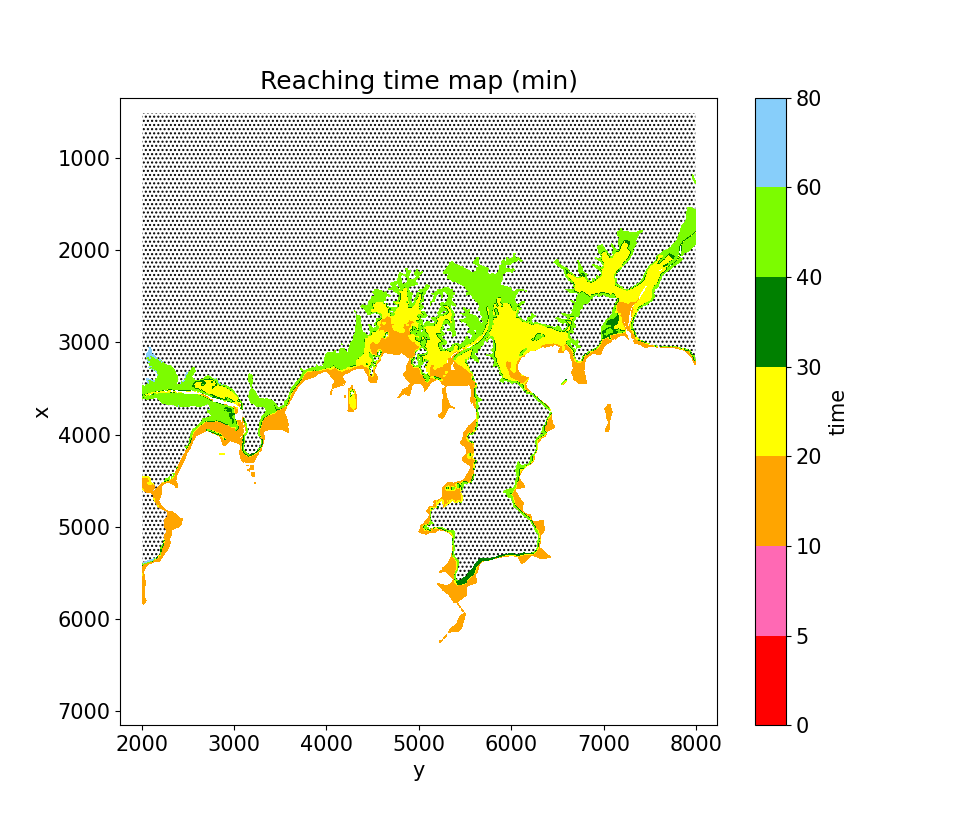 Reaching time
Reference simulation (same settings the government used)
Scenario 4, 90 min, tide = 0m and without waterways


maximum inundation depth in Misaki of ~25m, (government obtained an inundation height of 34m maximum over all Tosashimizu)

No significant difference between the governmental computation and ours in the Reaching Time or inundation depth
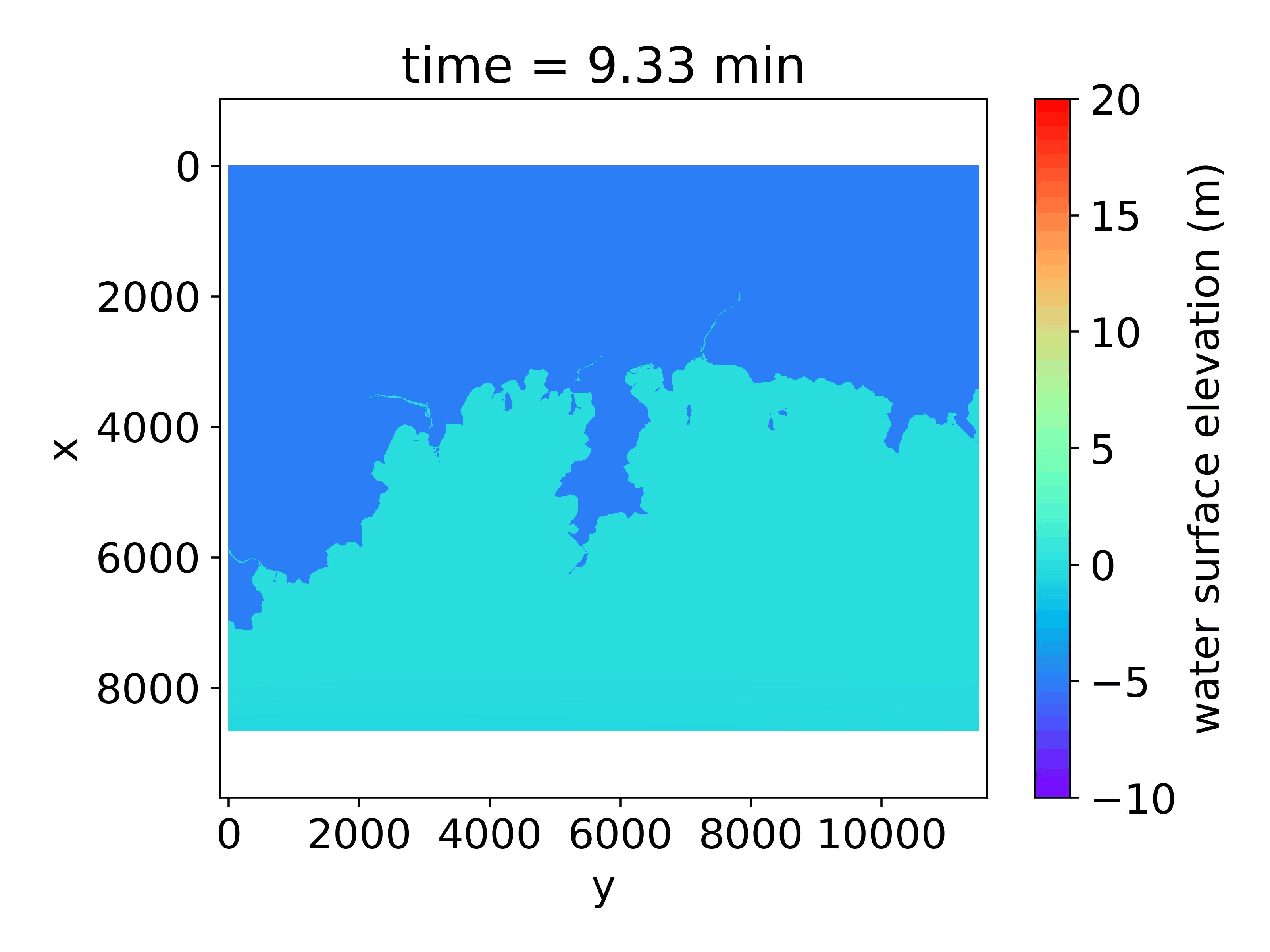 8
wATERWAYs model: Inundation Height
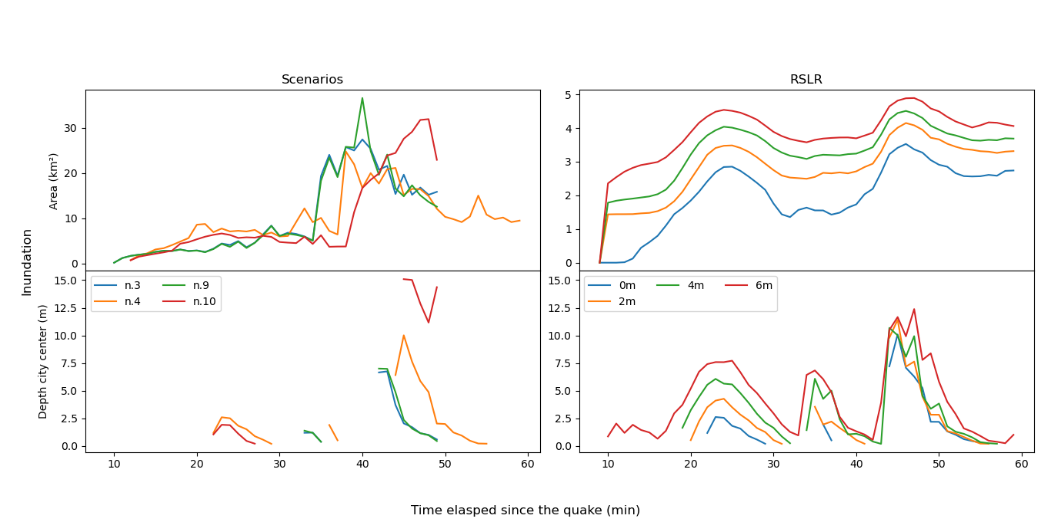 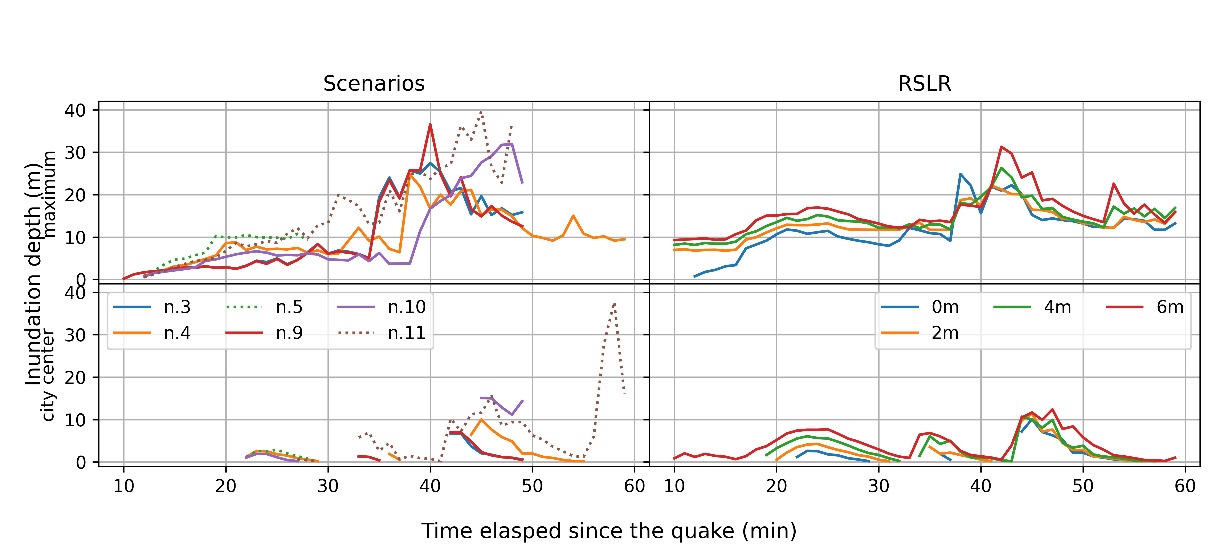 Higher RSLR causes the higher inundation
RSLR effect mostly during 1st wave
4 ,10 & 5th : reach city center within similar times, the quickest
3,9, 11th : arrives later 
      (less serious for evacuation)
9
waterways model: TSUNAMI ARRIVAL TIME
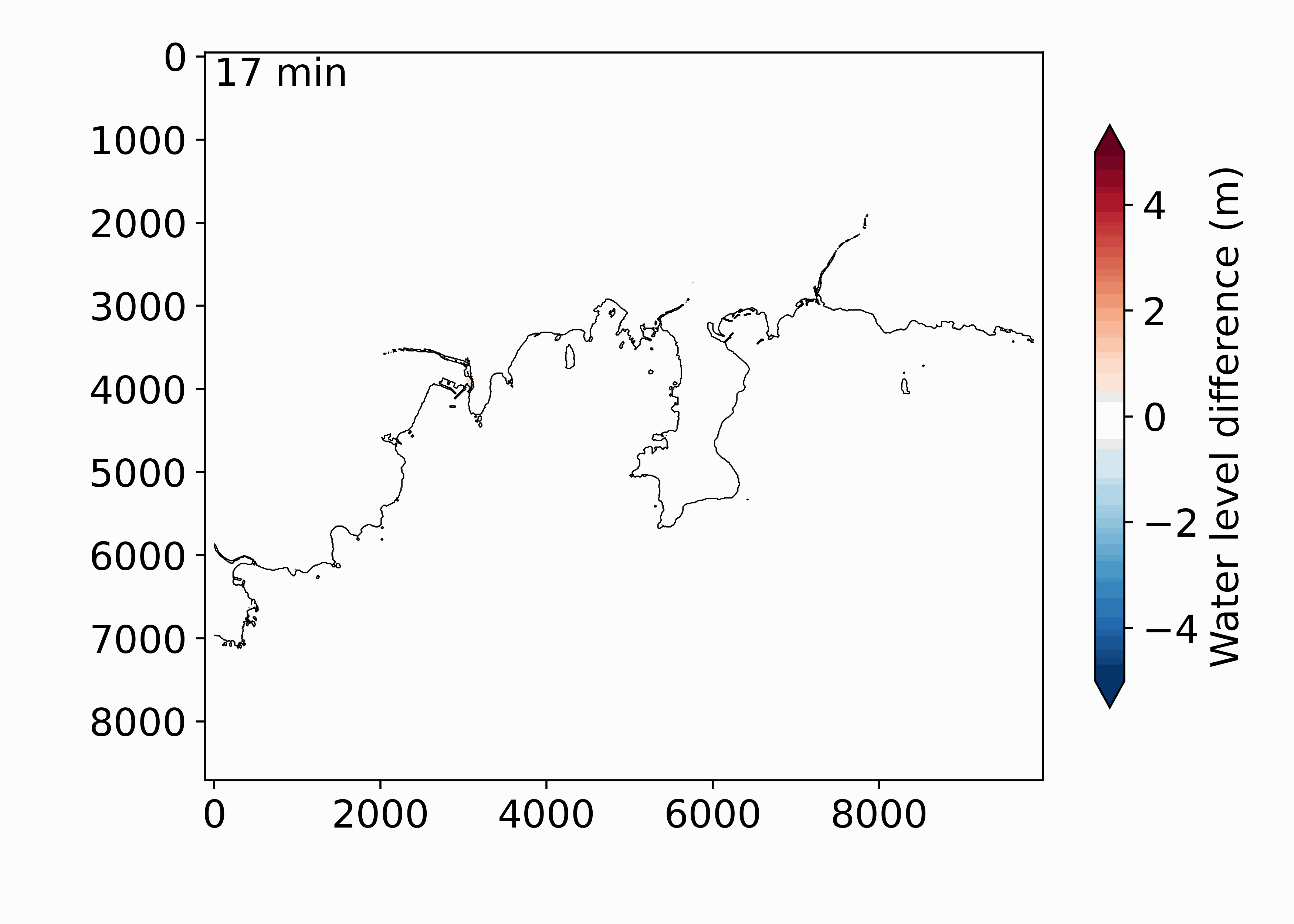 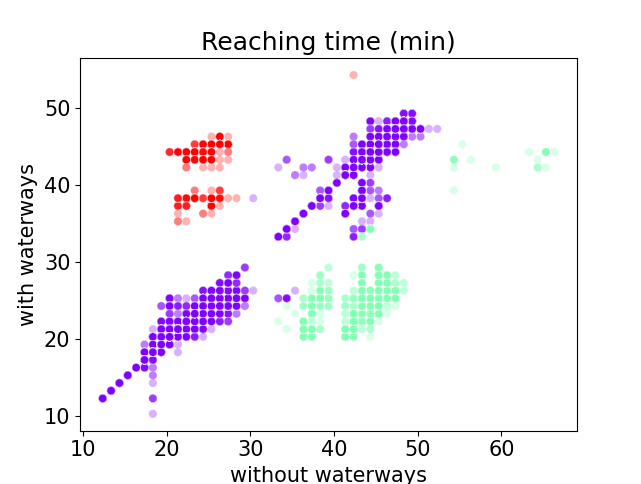 Model with waterway predicts higher inundation around waterway mouth
Model with waterway predict slightly higher maximum inundation depth.

Most of the time the two models predicts similar inundation arrival time
Model with water in advance around the river mouth
Model without in advance in upper parts of the river
 Role of the water discharge?
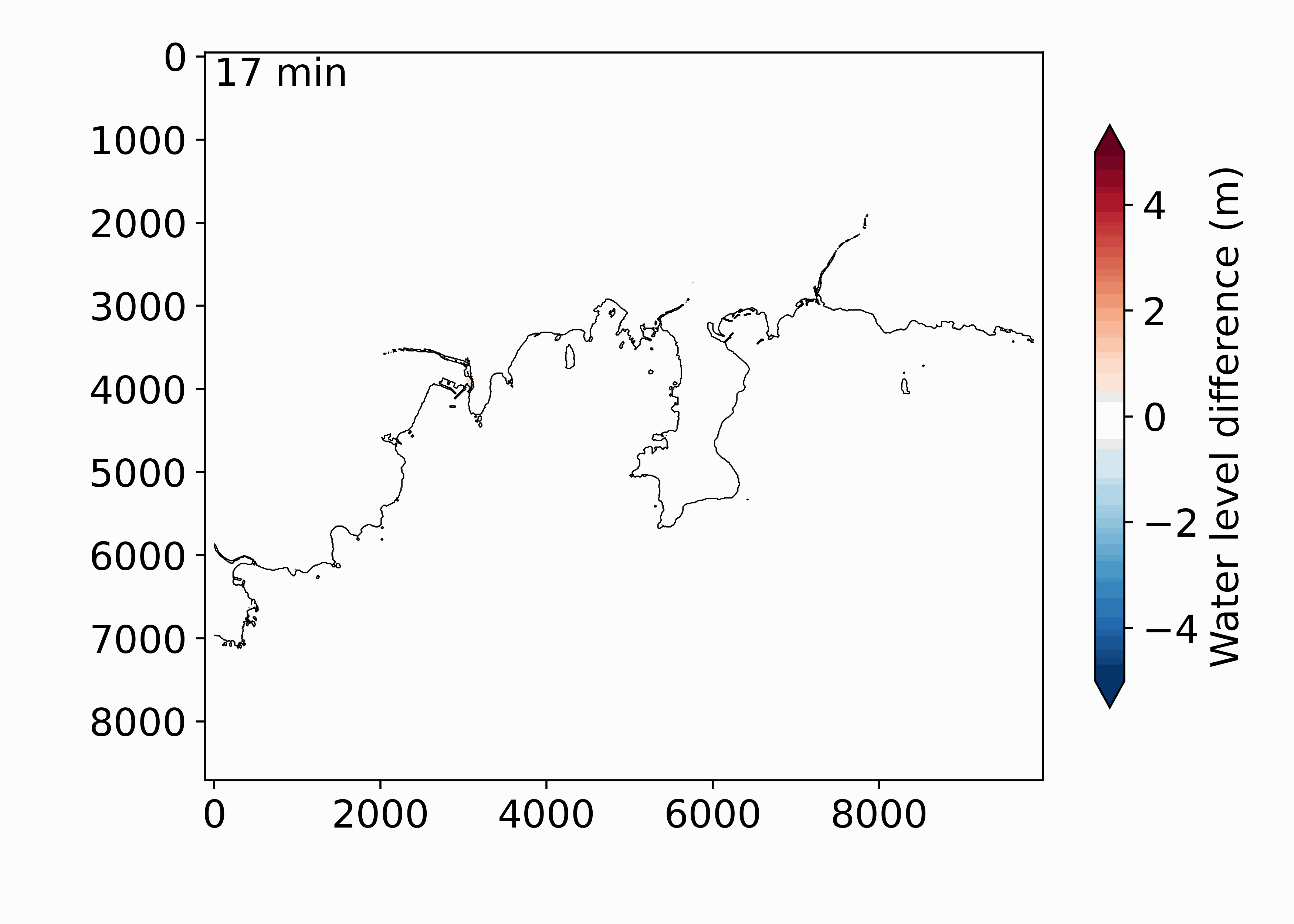 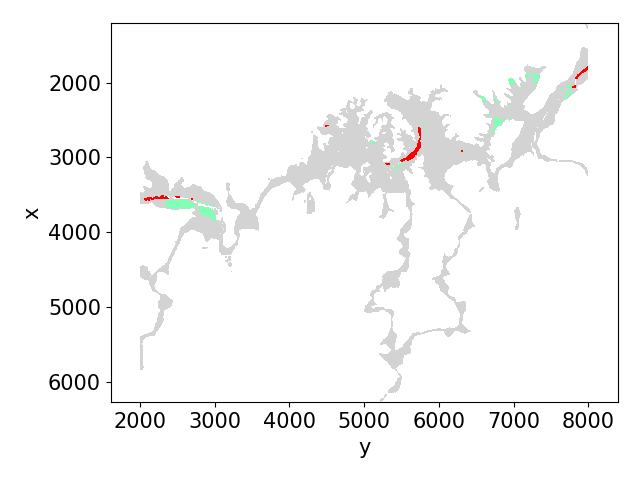 Both models have the same reaching time
Model without waterways is in advance
Model with waterways is in advance
10
Evacuation simulation
People 
Able, Tourists and Disabled (3 different walking speed)
Slop reduces speed
Locals start evacuating 5min after the earthquake
Tourists 10 min after (Maps check)

Reach the nearest evacuation spot
Evacuate by foot
Able people are a low risk of being trapped by the tsunami
The death toll rises strongly when the relative sea level rise is high
Tourists are high risk because their departure is delayed
~Government tsunami simulation
11
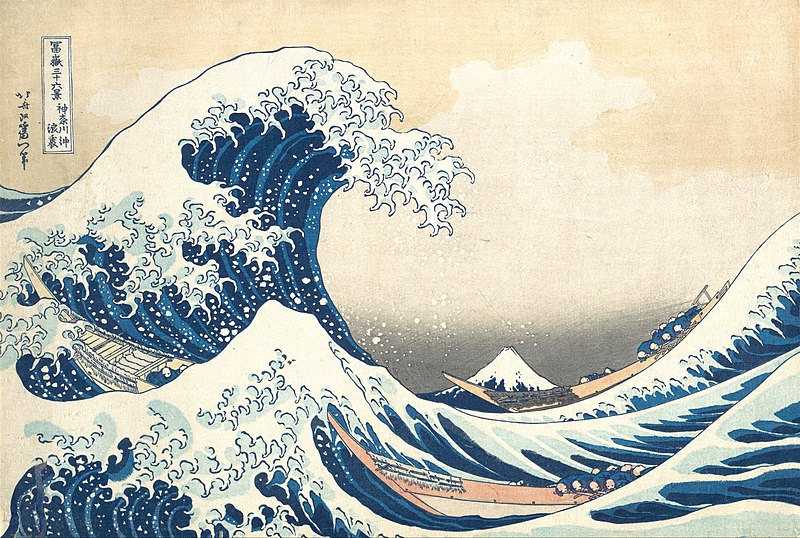 Conclusion and next step
Conclusion:
4th scenario: the worst 
RSLR worsen the inundation: might consider a 2 or 4m RLSR
New evacuation simulation: high risk for disabled people and tourists
End of the simulation work and analysis on the current situation

Next: 
Scientific questions on model, incertainties,…
Economic, political, and ethical consideration:
How much can we afford to spend to protect the population, knowing the city might dispear ?
How much do we have to protect the population?
To which level of risk to we have to protect?
Real estate regulations, evacuation plan and drills,  cost-benefits analysis, ….
12
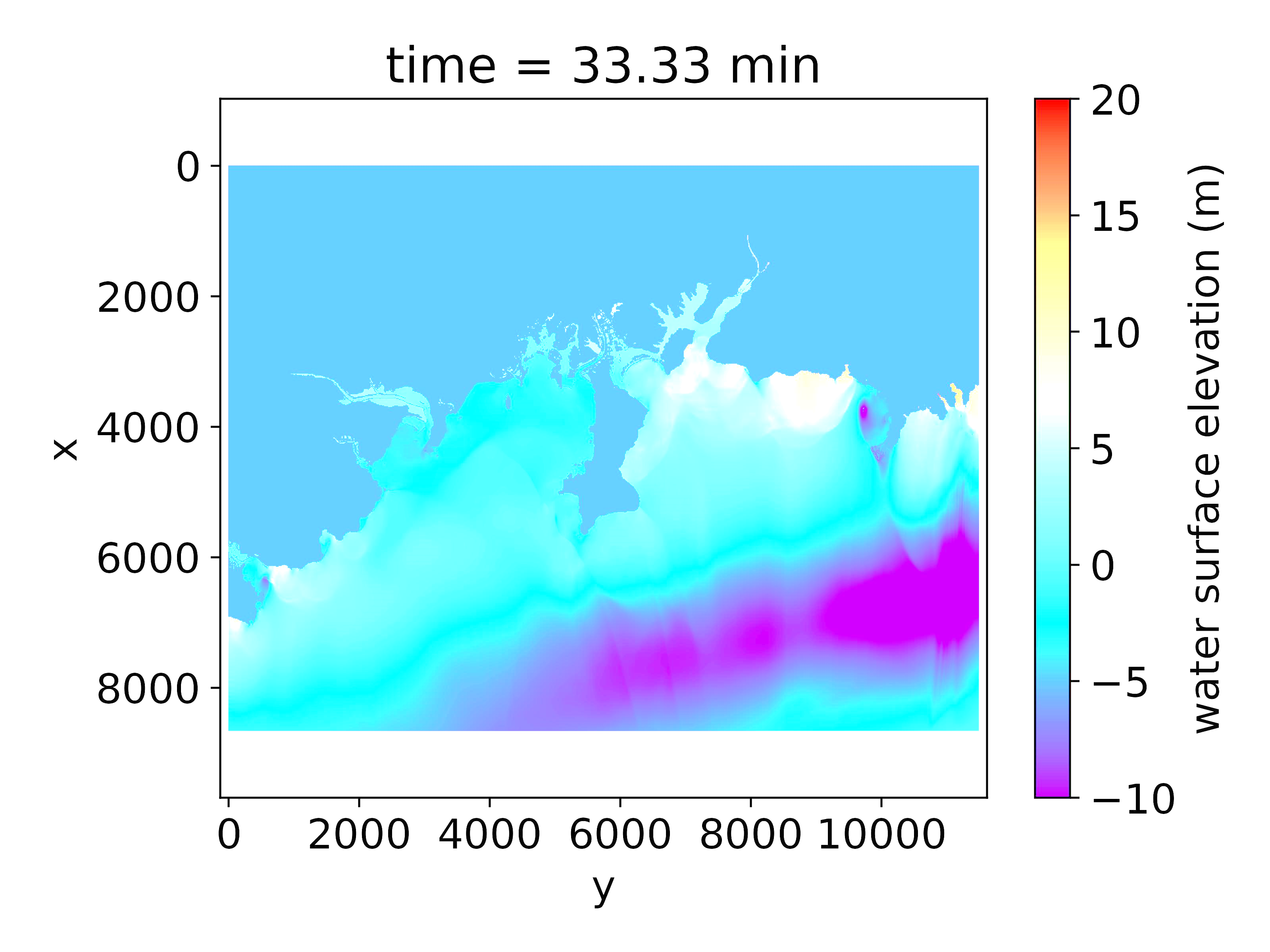 Thank you for your listening
CEL 05.10Tsunami simulation in TosashimizuAuriane Laurent (M1)
13